Linear Motion
Speed
Speed is how fast something is going.
It is a measure of the distance covered divided by the unit of time it took to cover the distance.
Speed is calculated by dividing the distance traveled by the time it took to travel the distance.
Speed is measured in meters per second ( m/s)
d
s
t
Types of speed
Instantaneous speed is “the speed at a specific instant”
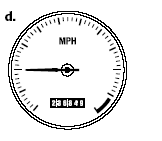 A speedometer measures instantaneous speed.
Average speed is “the total distance covered in a particular time period”
.
But What is Velocity?
d
v
t
Velocity
Velocity can change even if the speed stays constant.
Example:
A racecar on a circular track moving at a constant speed of 100 km/h has a constantly changing velocity because of a changing direction of travel
Different Kinds of Velocity
Instantaneous Velocity – Velocity at any moment in time and is represented by a point on a velocity-time graph
Average Velocity – Total displacement divided by the total time interval
Constant Velocity – Velocity that does not change over a time interval
Velocity is the slope of the displacement-time graph
Distance time Graph
The slope of a graph showing distance plotted over time gives the velocity ( or speed).
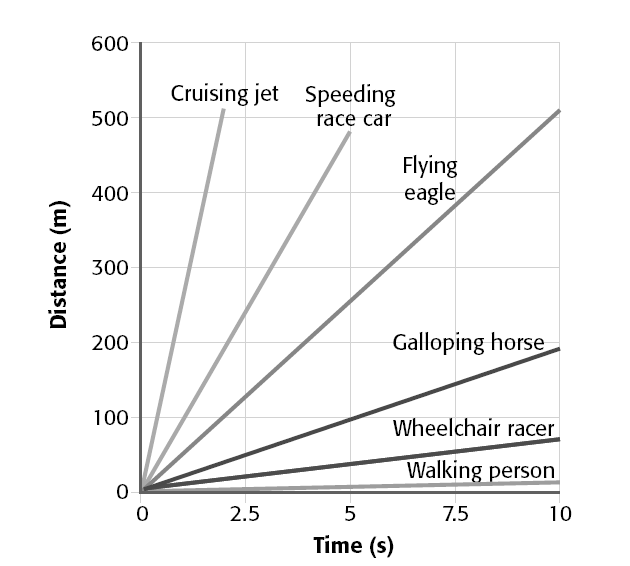 Because Change in distance over time is  velocity!
The steeper the line the greater the velocity
Distance versus Time Graph
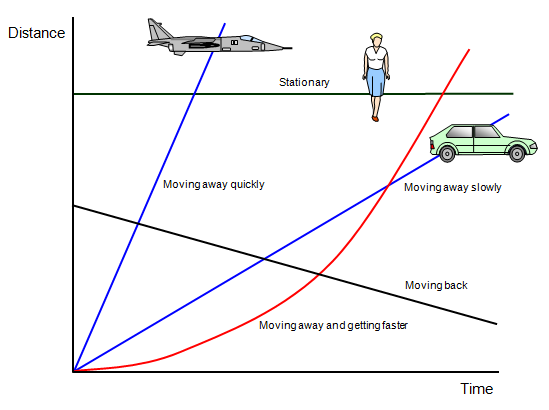 How to calculate speed using a distance time graph
To determine speed from this graph, do the following:
Pick two points
Determine how much distance was covered between the two points
Determine how much time passed between the two points
Plug those numbers into the speed equation and solve
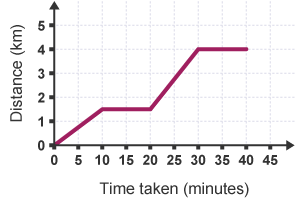